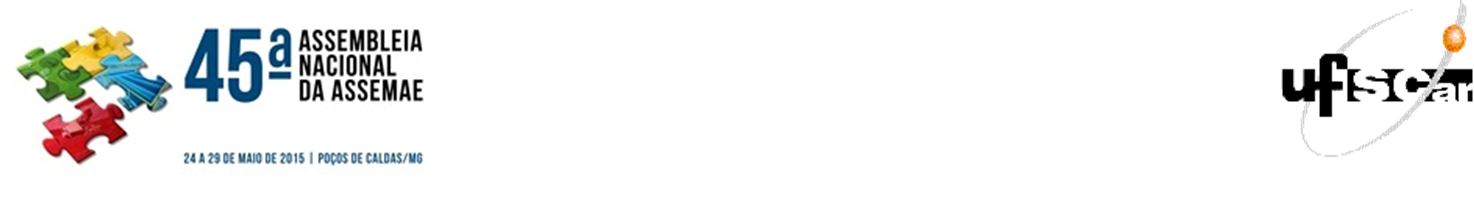 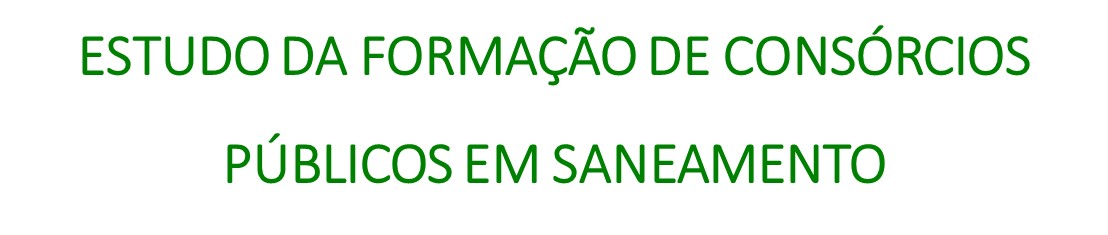 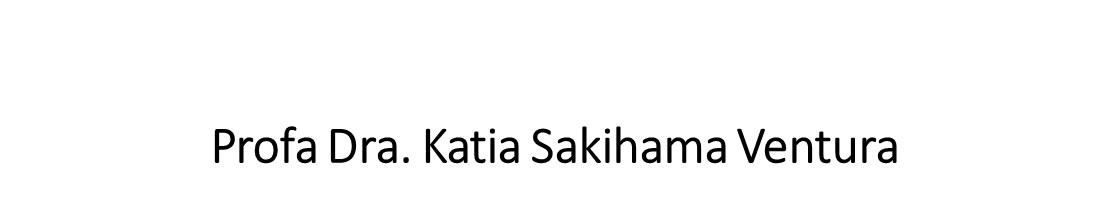 1
katiaventura@yahoo.com
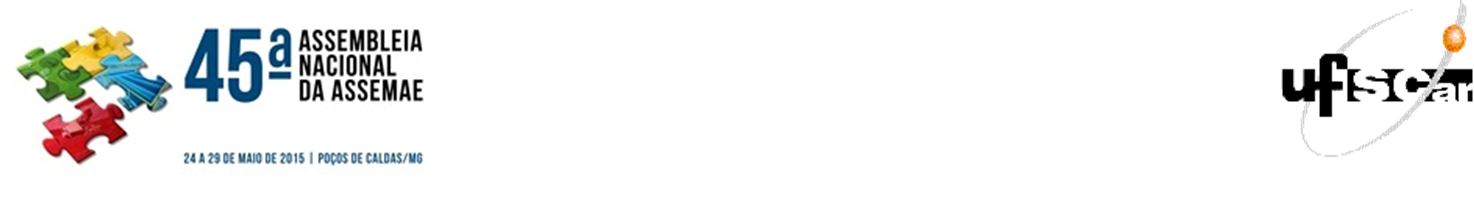 INTRODUÇÃO
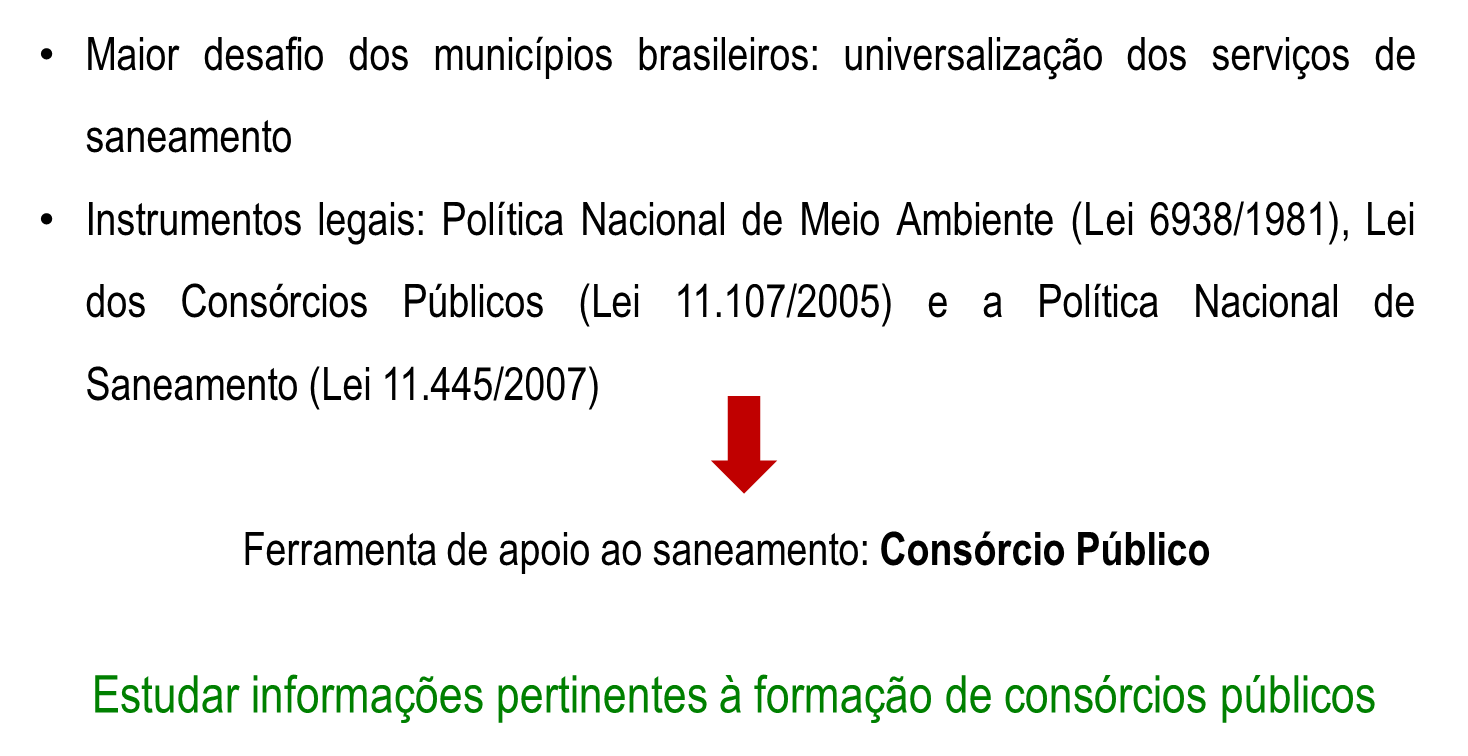 2
katiaventura@yahoo.com
(PEARCE, D.M. & TURNER, R.K, Economics of natural resources and the environment, Johns Hopkins, EUA, 1991.)
(PEARCE, D.M. & TURNER, R.K, Economics of natural resources and the environment, Johns Hopkins, EUA, 1991.)
(PEARCE, D.M. & TURNER, R.K, Economics of natural resources and the environment, Johns Hopkins, EUA, 1991.)
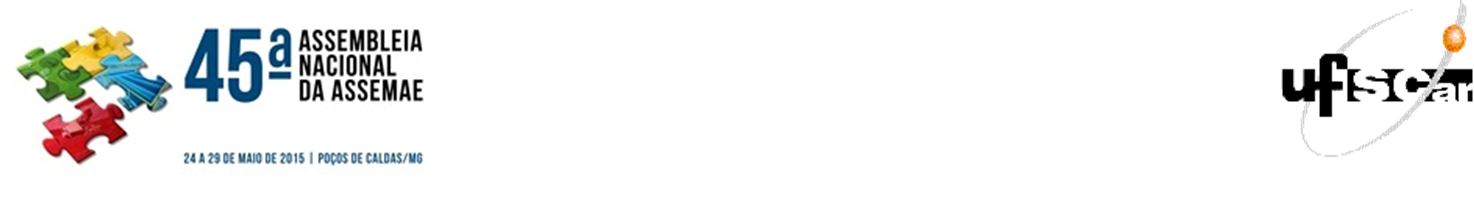 METODOLOGIA
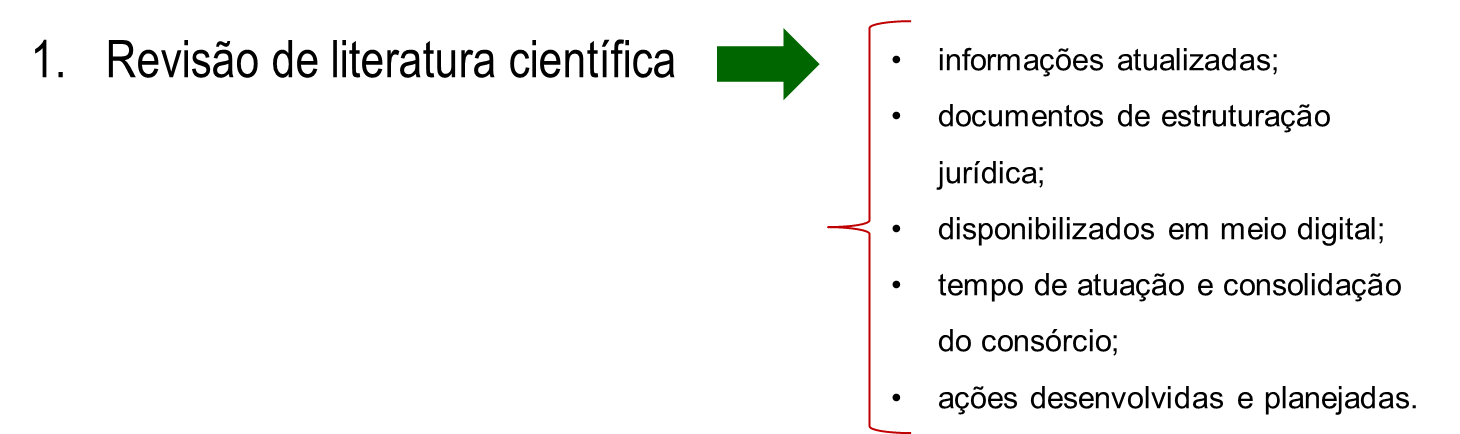 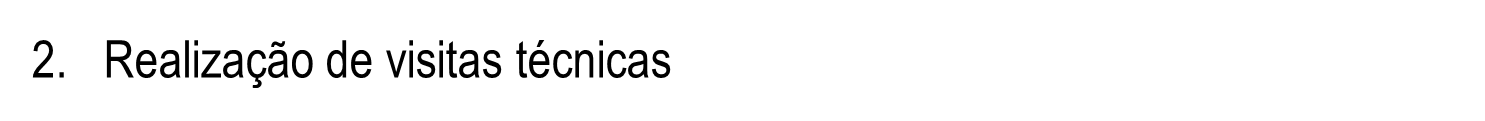 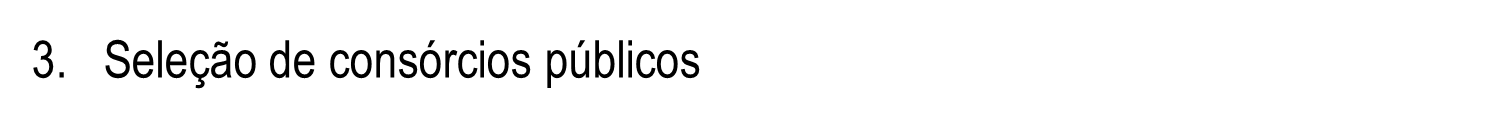 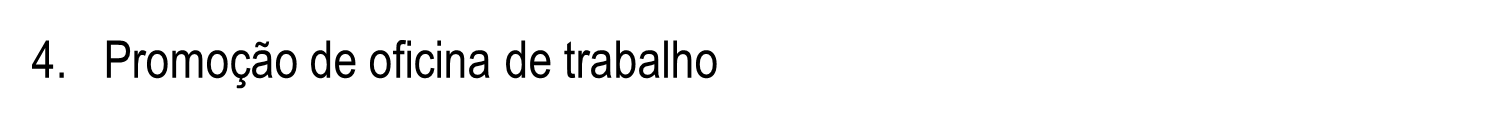 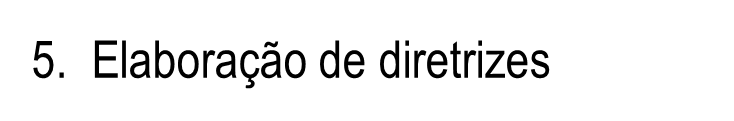 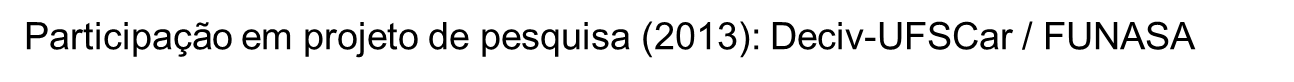 3
katiaventura@yahoo.com
(PEARCE, D.M. & TURNER, R.K, Economics of natural resources and the environment, Johns Hopkins, EUA, 1991.)
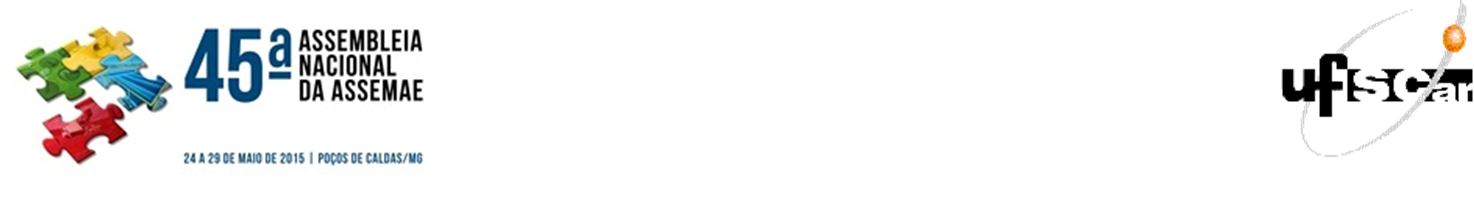 RESULTADOS
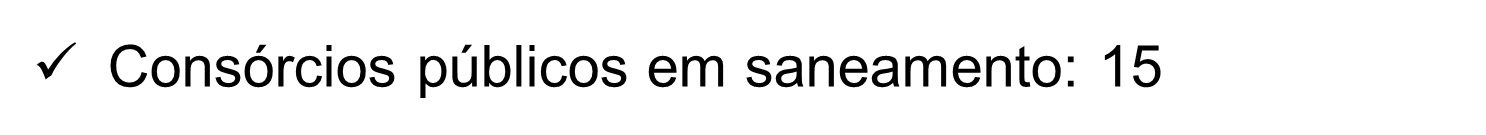 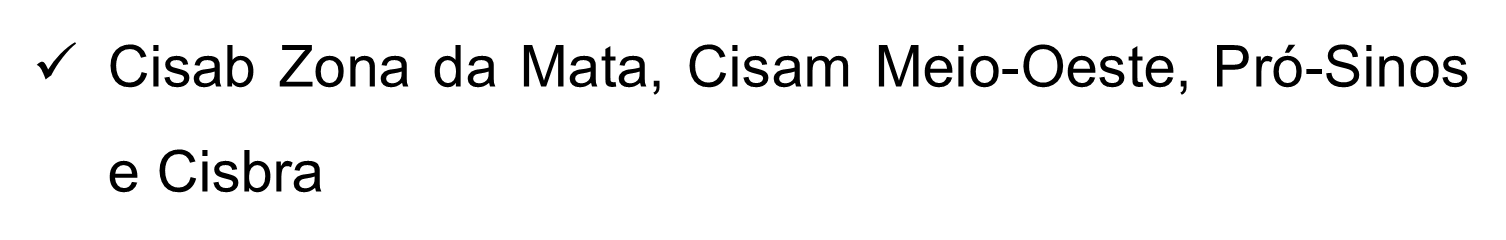 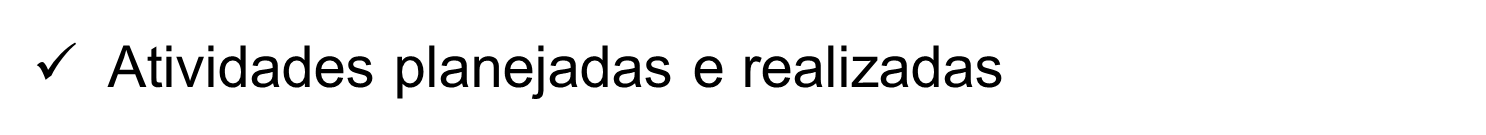 4
katiaventura@yahoo.com
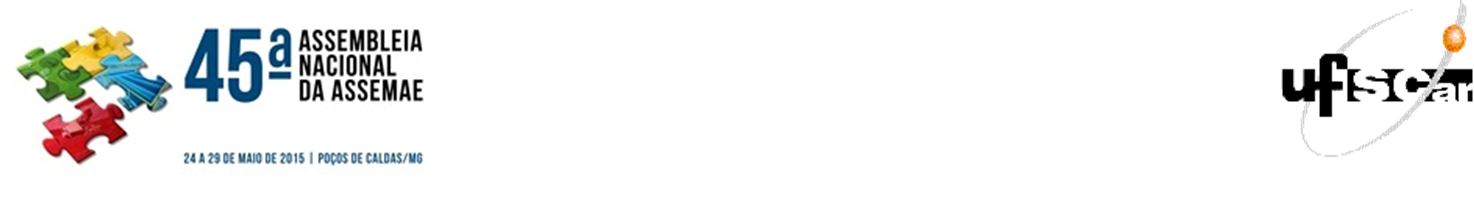 RESULTADOS
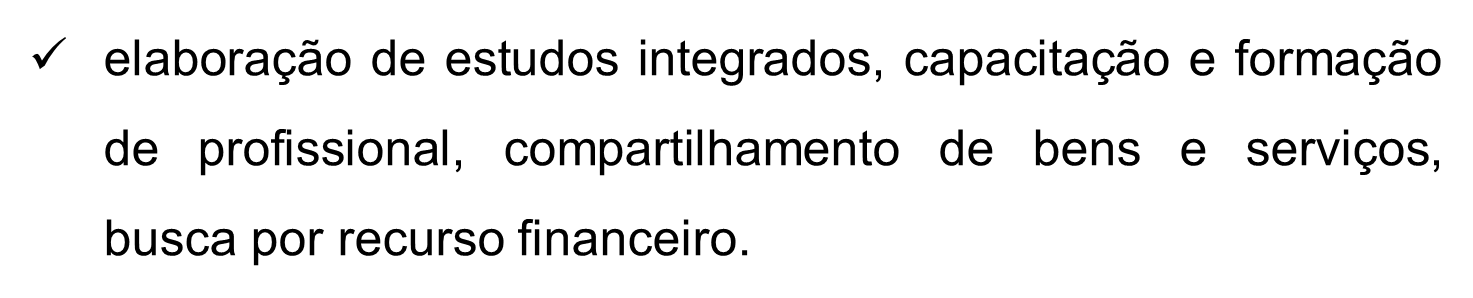 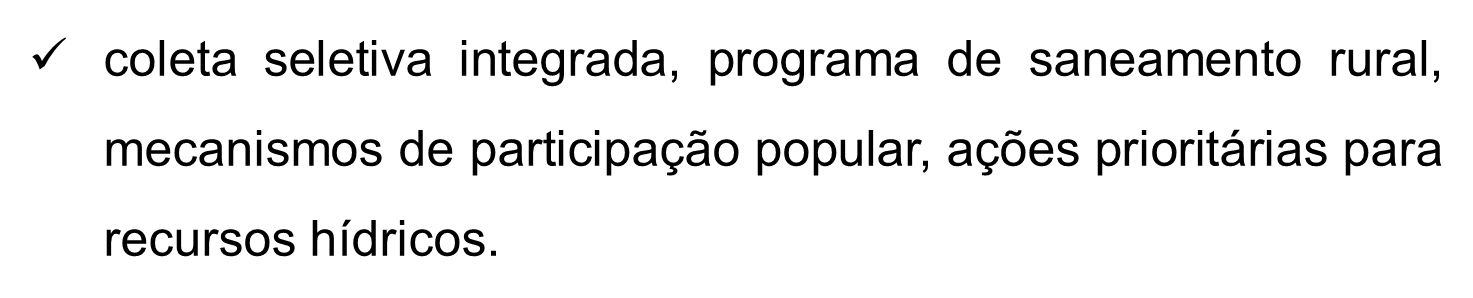 5
katiaventura@yahoo.com
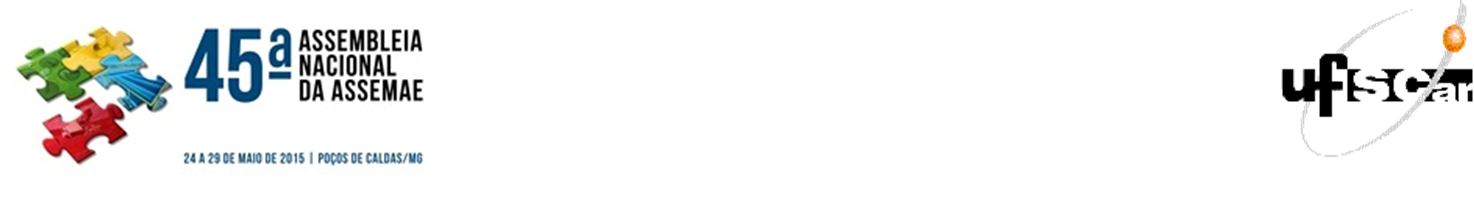 RESULTADOS
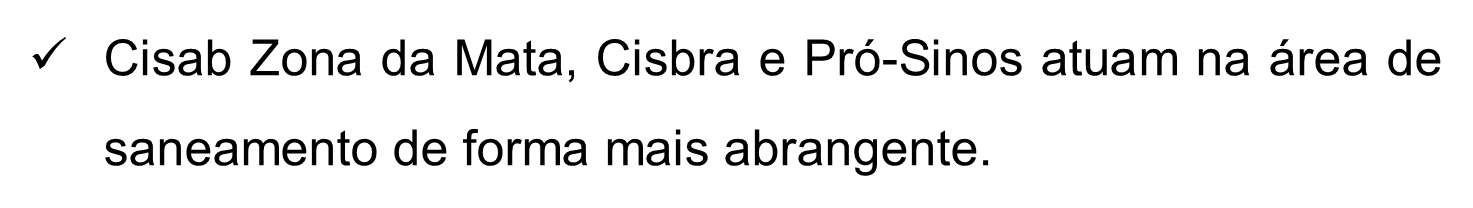 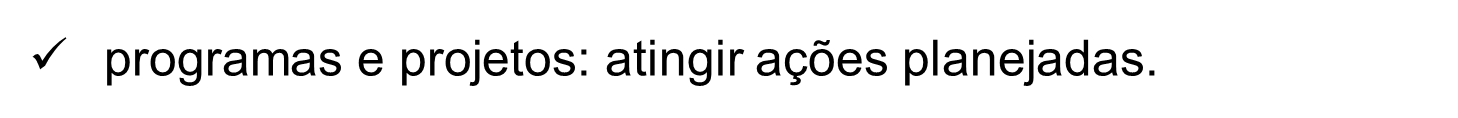 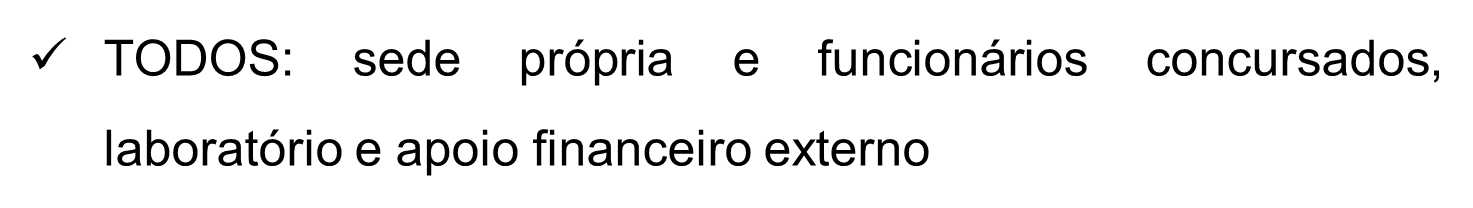 6
katiaventura@yahoo.com
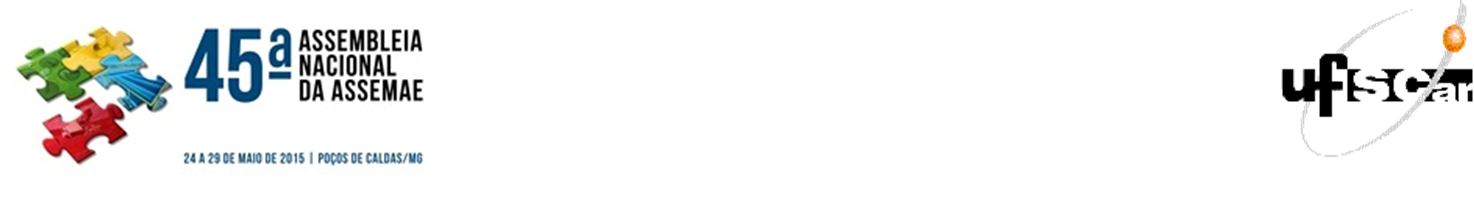 RESULTADOS
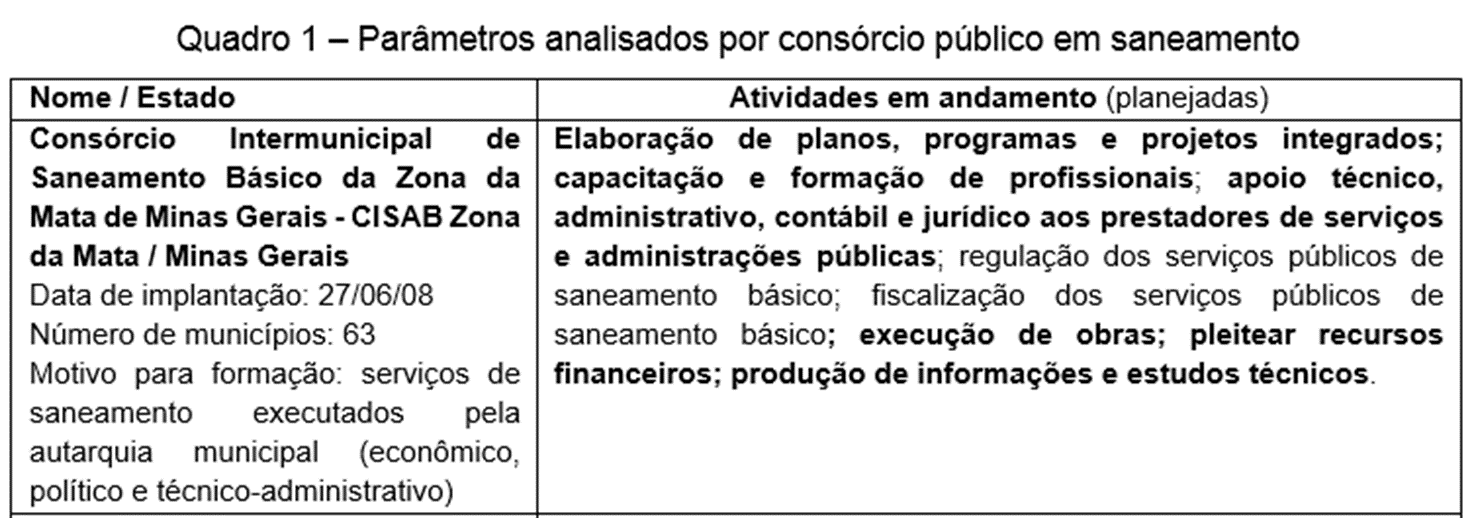 7
katiaventura@yahoo.com
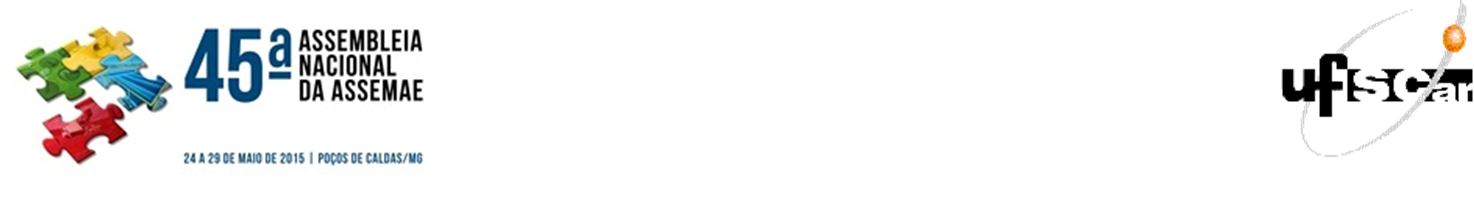 RESULTADOS
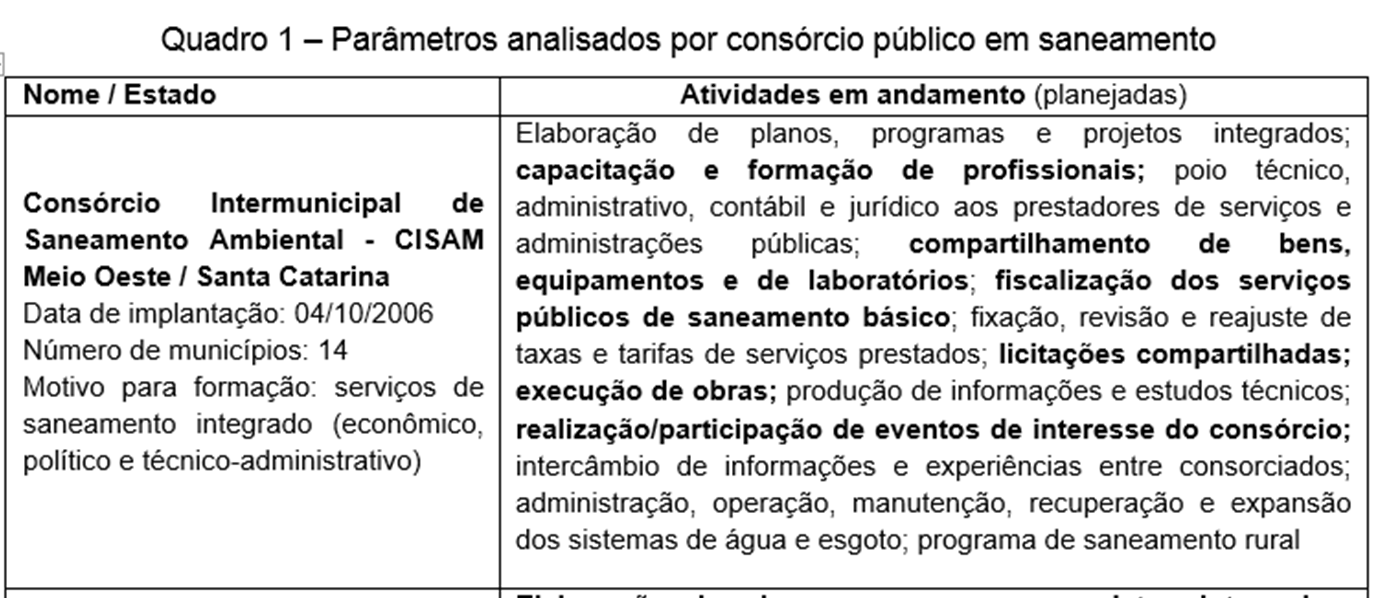 8
katiaventura@yahoo.com
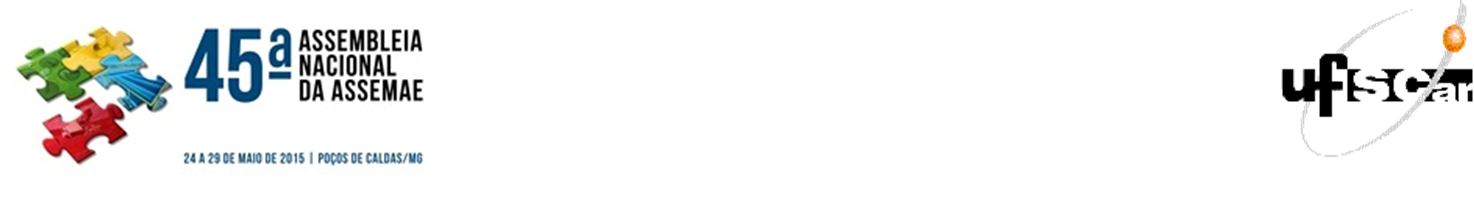 RESULTADOS
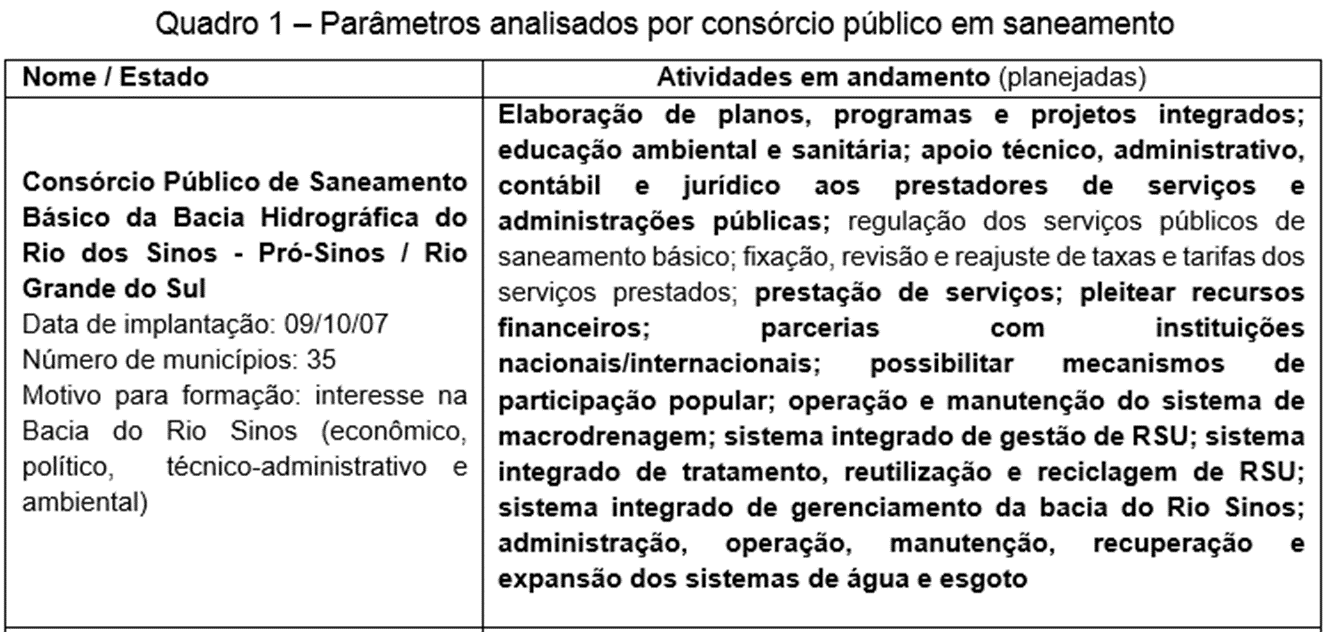 9
katiaventura@yahoo.com
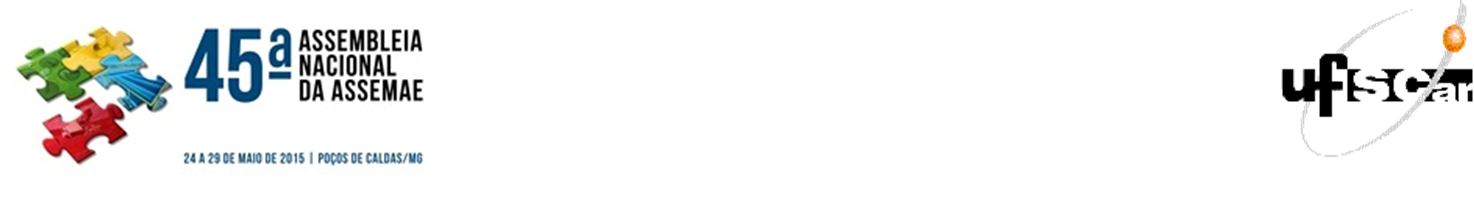 RESULTADOS
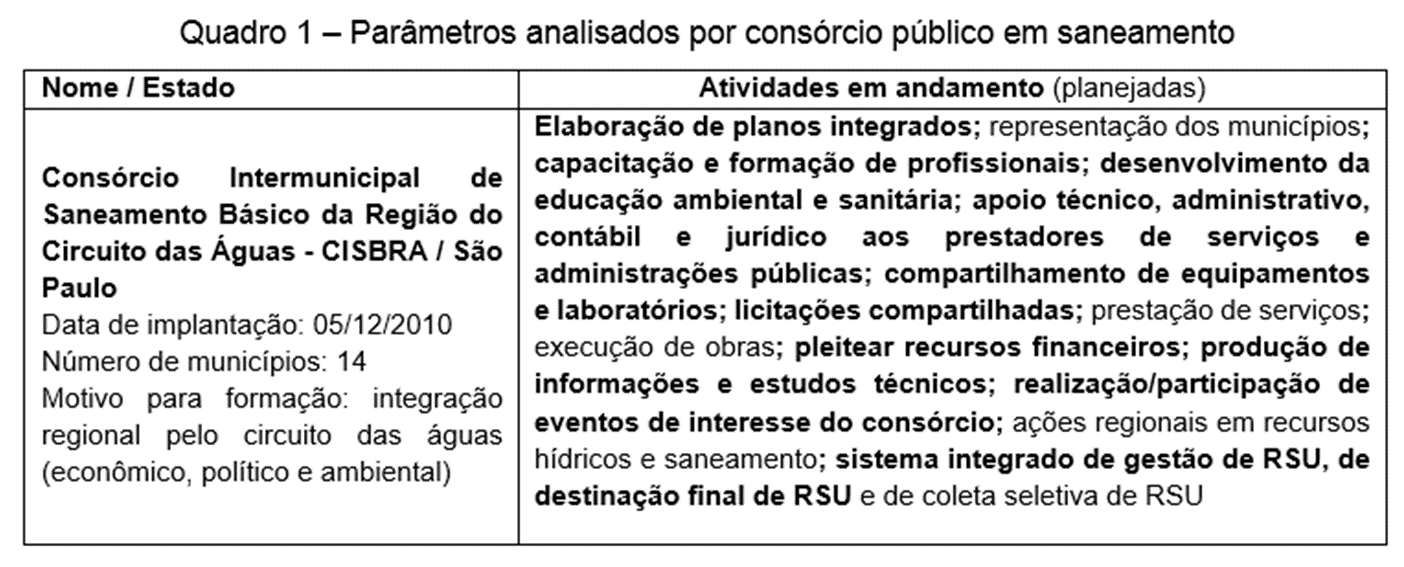 10
katiaventura@yahoo.com
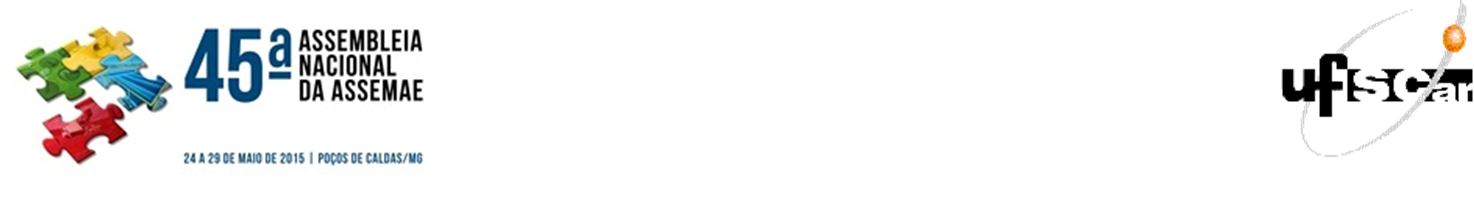 RESULTADOS
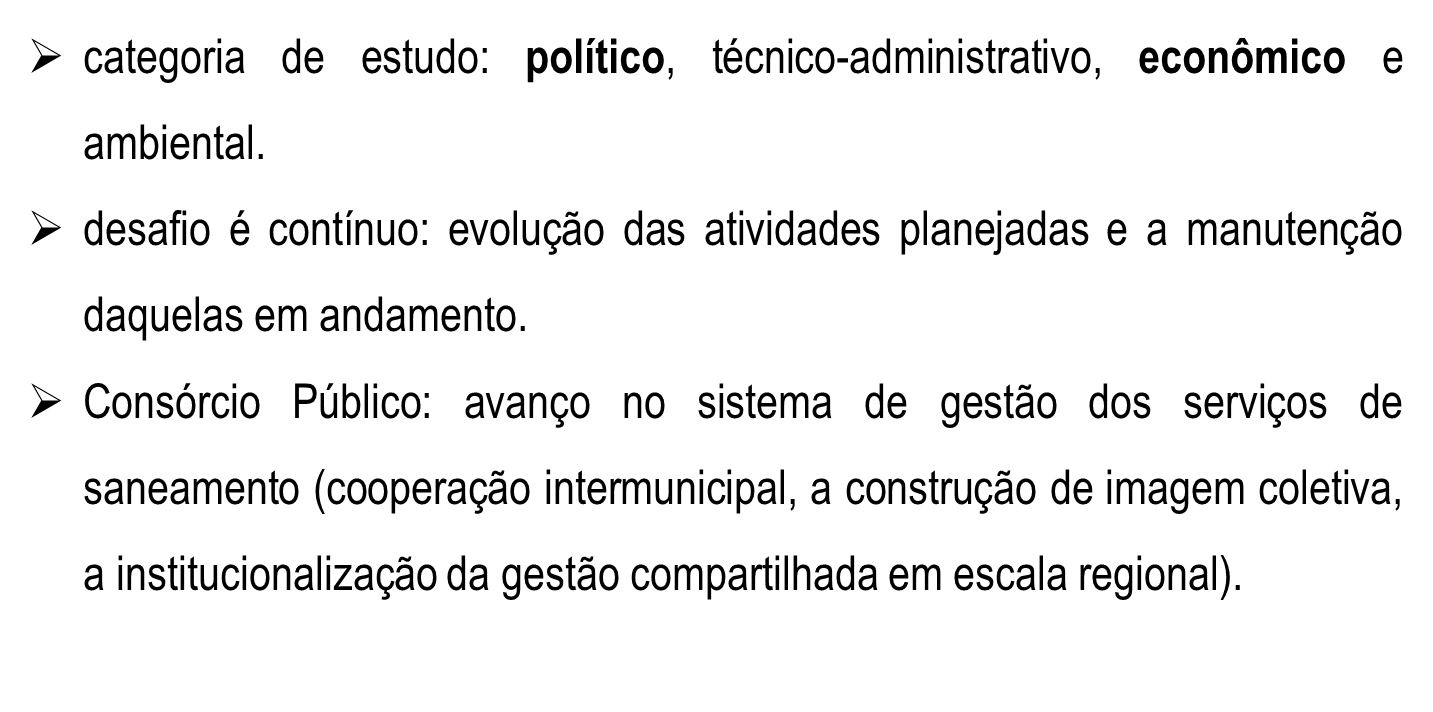 11
katiaventura@yahoo.com
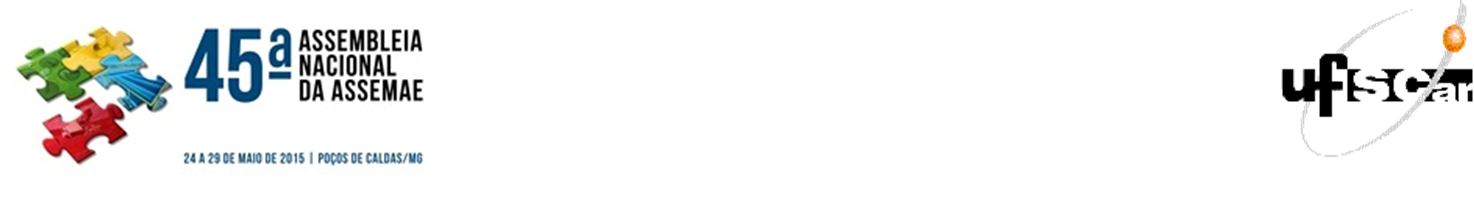 CONCLUSÕES
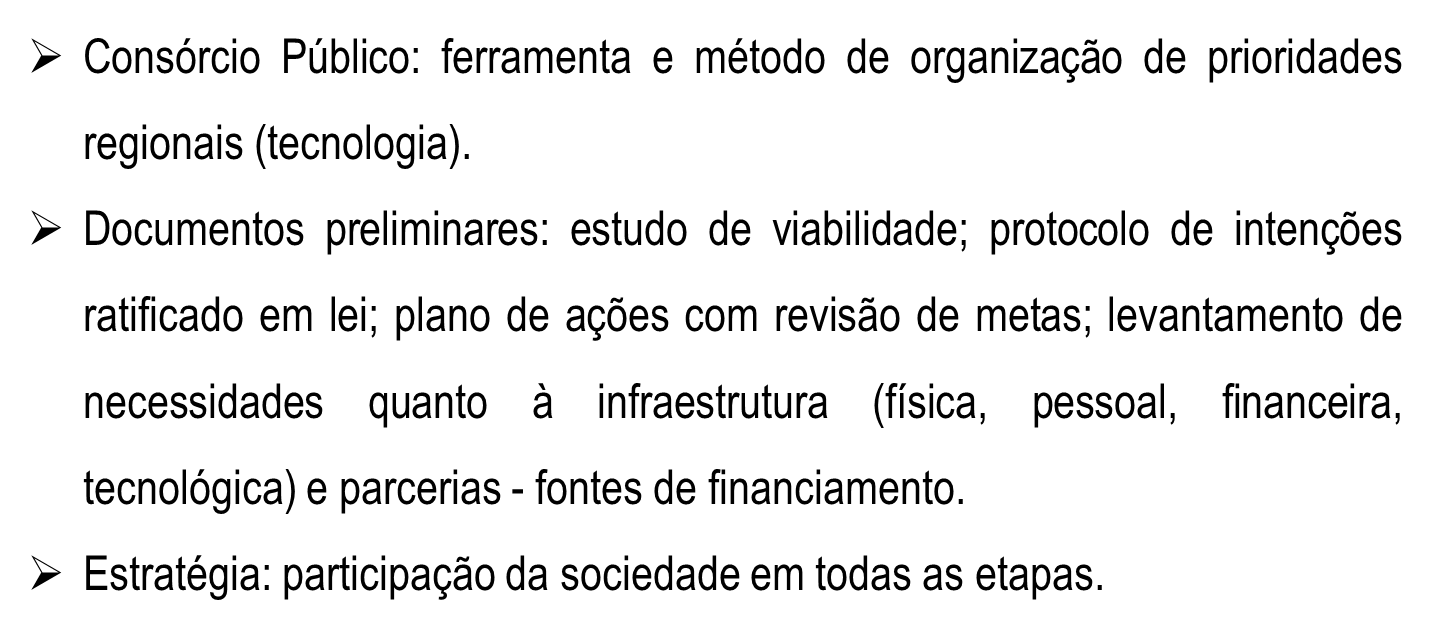 12
katiaventura@yahoo.com
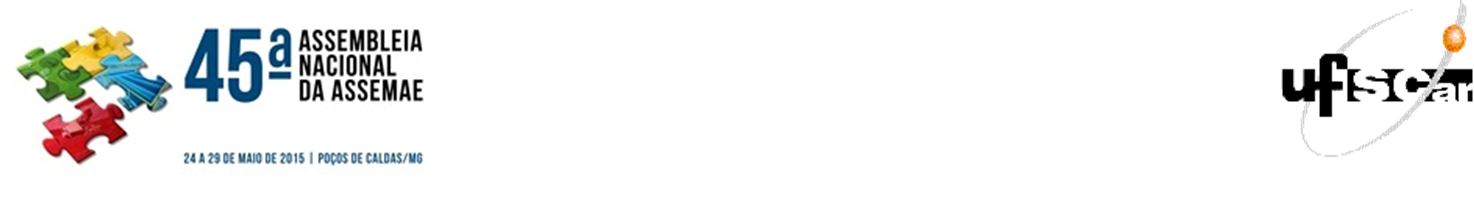 REFERÊNCIAS
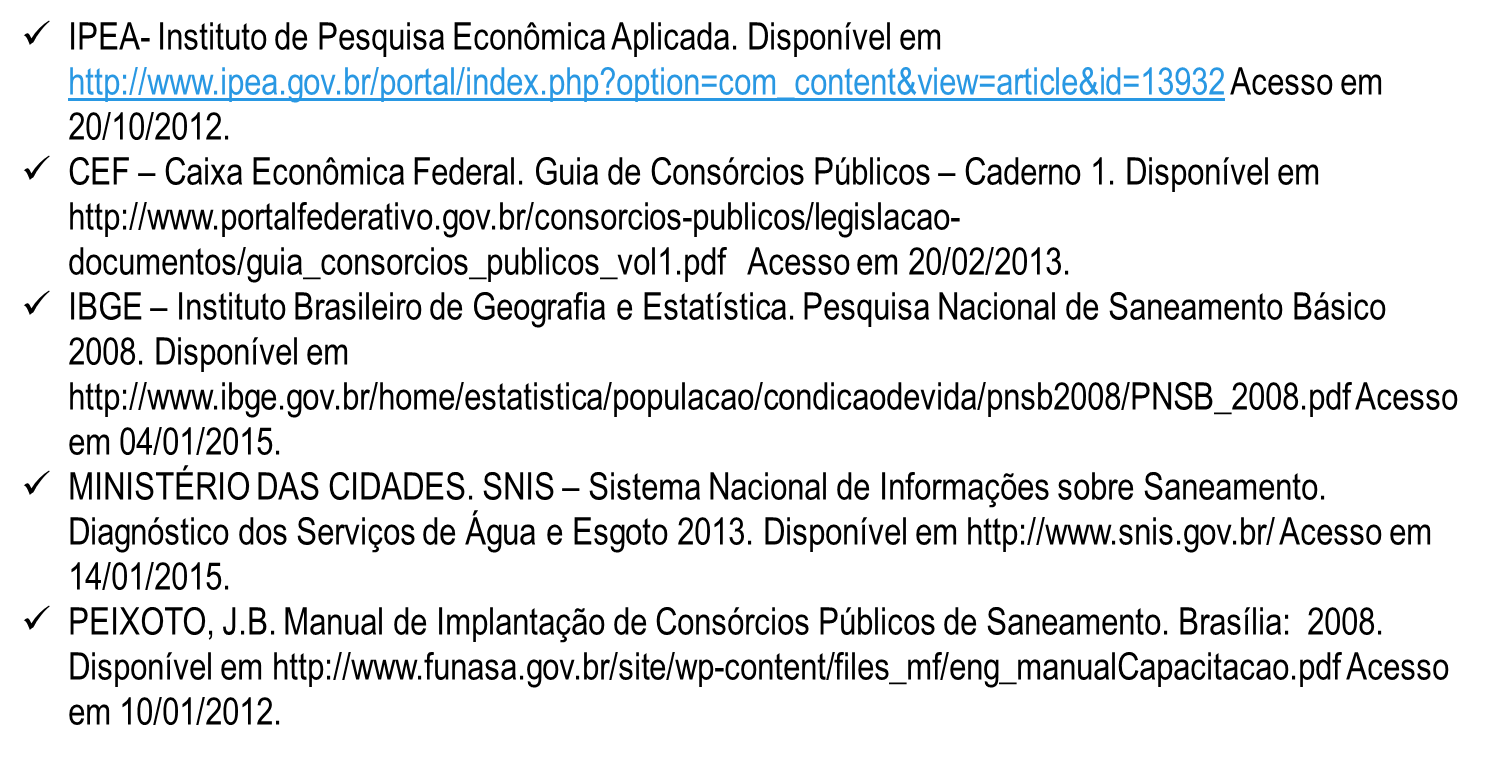 13
katiaventura@yahoo.com
(PEARCE, D.M. & TURNER, R.K, Economics of natural resources and the environment, Johns Hopkins, EUA, 1991.)
(PEARCE, D.M. & TURNER, R.K, Economics of natural resources and the environment, Johns Hopkins, EUA, 1991.)
(PEARCE, D.M. & TURNER, R.K, Economics of natural resources and the environment, Johns Hopkins, EUA, 1991.)
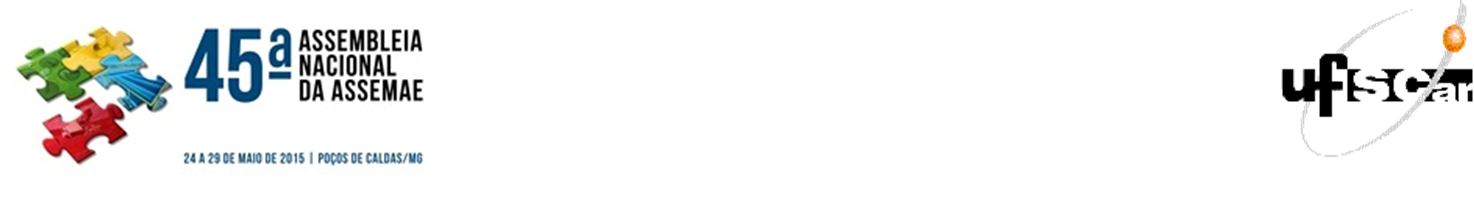 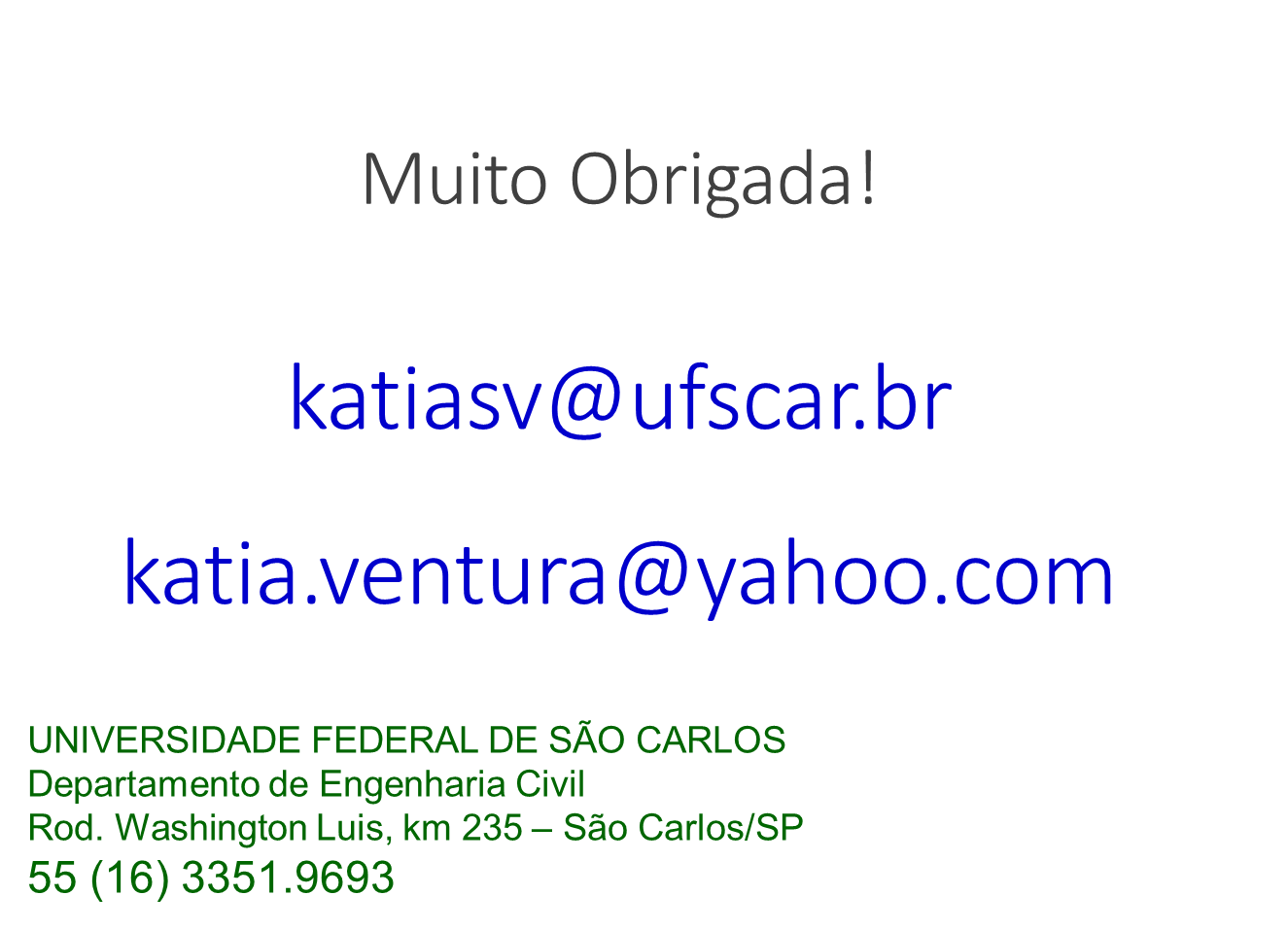 14
katiaventura@yahoo.com
(PEARCE, D.M. & TURNER, R.K, Economics of natural resources and the environment, Johns Hopkins, EUA, 1991.)
(PEARCE, D.M. & TURNER, R.K, Economics of natural resources and the environment, Johns Hopkins, EUA, 1991.)
(PEARCE, D.M. & TURNER, R.K, Economics of natural resources and the environment, Johns Hopkins, EUA, 1991.)